الفصل السادس / اللاعب الحر
اعداد 
الأستاذ الدكتور 
سهاد قاسم الموسوي
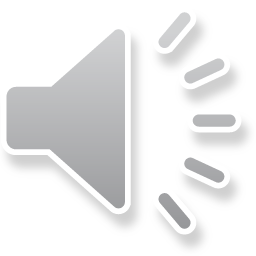 الفصل السادس /اللاعب الحر
تعيين اللاعب الحر
يحق لكل فريق بتعيين لاعبين مدافعين متخصصين: لاعبين حرين ضمن قائمة اللاعبين
لمسابقات الأتحاد الدولي للكرة الطائرة والعالمية للكبار التي يختار الفريق بأن يكون لديه أكثر من (12) لاعب، يكون إجبارياً للفريق تعيين لاعبين مدافعين متخصصين (( لاعبيَّ حرَّين )) ضمن قائمة اللاعبين .
يجب تسجيل اللاعبيَّن الحرَّين على استمارة التسجيل قبل المباراة على سطور خاصة محجوزة لهذا .
لمسابقات الأتحاد الدولي للكرة الطائرة، العالمية والرسمية، يجب تسجيل اللاعبين الحرين على استمارة التسجيل قبل المباراة فقط في سطور خاصة محجوزة لهذا .
يحق للاعب حر واحد فقط المعين بواسطة المدرب قبل بداية المباراة بأداء اللاعب الحر، وإذا كان هناك لاعب حر ثاني، سيقوم بأداء لاعب حر أحتياط .
لايمكن أن يكون اللاعب الحر رئيساً للفريق أو رئيساً للشوط في نفس الوقت طالما يؤدي عمل اللاعب الحر .
الأدوات
يجب أن يرتدي اللاعب الحر زياً (أو سترة للاعب الحر المعاد تعيينه) والذي يجب أن تكون الفانيلة على الأقل بشكل مناقض لبقية أعضاء الفريق، ويجوز أن يكون زي اللاعب الحر بتصميم مختلف، ولكن يجب أن يكون مرقماً مثل بقية أعضاء الفريق .
للمسابقات العالمية للأتحاد الدولي للكرة الطائرة، العالمية والرسمية يجب أن يرتدي اللاعب الحر المعاد تعيينه الفانيلة بنفس التصميم واللون كما هو اللاعب الحر الأصلي مع الأحتفاظ برقميهما .
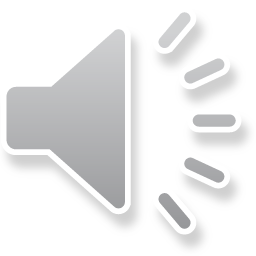 الفصل السادس / اللاعب الحر
الحركـات المتعلقـة باللاعـب الحــر
حركـات اللعـب
يسمح للاعب الحر التغيير مع أي لاعب في مركز الصف الخلفي
يكون محكوماً بآداء لاعب الصف الخلفي، ولا يسمح له باكمال الضربة الهجومية من أي مكان ( يشمل الملعب والمنطقة الحرة ) إذا كانت الكرة لحظة التلامس أعلى بالكامل من قمة الشبكة .
لا يحق له الإرسال أو الصد أو محاولة لصـد
لا يحق للاعب تكملة الضربة الهجومية إذا كانت الكرة أعلى من قمة الشبكة إذا كانت الكرة قادمة من تمريرة من الأعلى بالأصابع بواسطة اللاعب الحر في المنطقة الأمامية الخاصة به، ويمكن أن تلعب الكرة بحرية كضربة هجومية إذا أدى اللاعب الحر نفس الحركة من خارج المنطقة الأمامية الخاصة به .
تغييرات اللاعبين 
التغييرات المتعلقة باللاعب الحر لا تحتسب كتبديلات عادية .
عددها غير محدد ولكن يجب أن يكون هناك تداول مكتمل بين تغييرين للاعب الحر ( ما لم يكن سبب دوران أضطراري بواسطة إنذار) .
يمكن فقط تغيير اللاعب الحر باللاعب الذي حل محله .
يجب أن يتم إجراء التغييرات عندما تكون الكرة خارج اللعب وقبل الصافرة للإرسال :
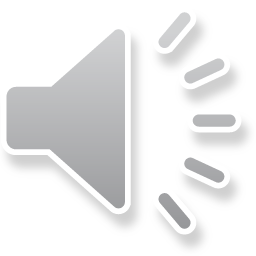 الفصل السادس / اللاعب الحر
عند بداية كل شوط لا يستطيع اللاعب الحر دخول الملعب حتى يقوم الحكم الثاني بالتدقيق على ترتيب الدوران الأساسي .
لا يرفض التغيير الذي يتم بعد الصافرة للإرسال ولكن قبل ضربة الإرسال، ولكن يجب أن يكون هدفاً لتحذير شفوي بعد نهاية التداول .
يجب أن تكون نتيجة التغييرات اللاحقة المتأخرة التوقف الفوري للعب وفرض عقوبة التأخير، ويحدد الفريق المرسل التالي بواسطة نتيجة عقوبة التأخير .
يجوز للاعب الحر واللاعب المتغير الدخول والخروج من الملعب فقط من منطقة تغيير اللاعب الحر .
تكون تبعات التغيير غير القانوني للاعب الحر كما هو كخطأ دوران .
إعادة تعيين لاعب حر جديد
يحق للمدرب من تغيير اللاعب الحر الفعلي مع اللاعب الحر الاحتياطي لأي سبب، ولكن لمرة واحدة فقط في المباراة وذلك فقط بعد عودة اللاعب العادي إلى الملعب، ويجب تسجيل هنا التغيير في ركن الملاحظات على أستمارة التسجيل وعلى استمارة مراقبة اللاعب الحر .
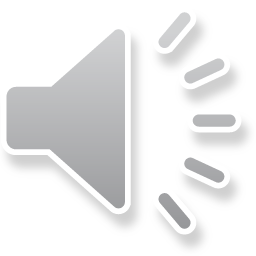 الفصل السادس / اللاعب الحر
لا يجوز للاعب الحر الأصلي العودة للعب لبقية المباراة
في حالة مرض أو إصابة اللاعب الحر الأحتياطي، يجوز للمدرب تعيين لاعب حر لبقية المباراة مع أي لاعب آخر ( ما عدا اللاعب الحر الأصلي ) غير متواجد في الملعب عند لحظة إعادة التعيين .
يجوز لرئيس الفريق التخلي عن جميع أمتيازات القائد لإعادة تعيينه كلاعب حر، إذا تم هذا الطلب بواسطة المدرب، والتغيير بسبب إصابة أو مرض اللاعب الحر أو إعادة تعيين اللاعب الحر لا يحتسب كتغييرات .
في حالة إعادة تعيين لاعب حر ، يجب تسجيل رقم هذا اللاعب في ركن الملاحظات على استمارة التسجيل .
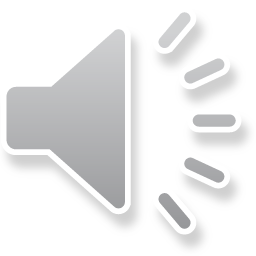